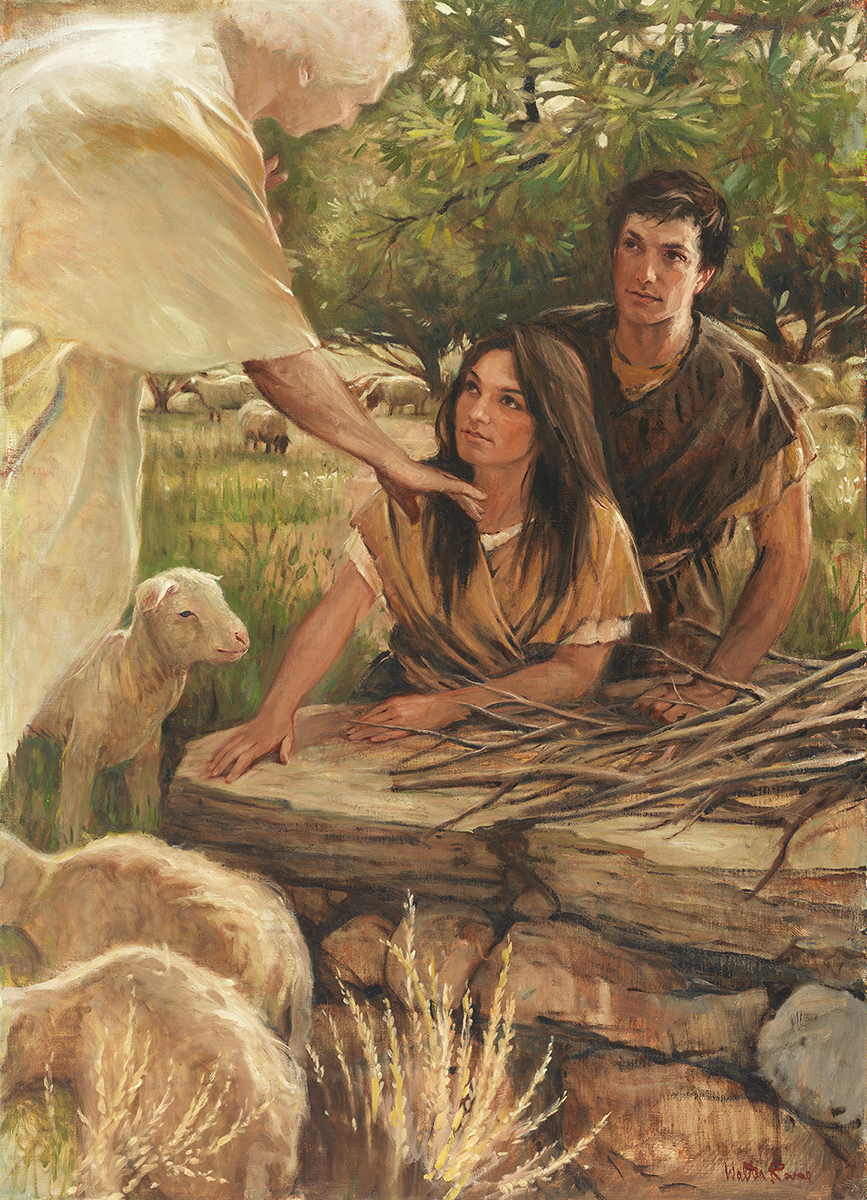 SEMINARY
Old Testament
LESSONS 116 & 117
Isaiah 1-5
Isaiah 1
“Isaiah writes the Lord’s words describing the apostate condition of the house of Israel”
A young man attends church every Sunday and regularly attends seminary. He also frequently uses foul language, watches inappropriate media, and is cruel to his younger brothers and sisters.
A young woman never misses a day of seminary, always attends church, and recently earned her Personal Progress Award. However, she does righteous things primarily to please her parents and to receive recognition from others. When she is at school, she and her friends make fun of people they see as being different from them.
What indicators suggest this young man and young woman may be struggling spiritually, even though they both regularly attend church and seminary?
What problems may result from the choices of this young man and young woman?
Isaiah 1:1-4.
1 The vision of Isaiah the son of Amoz, which he saw concerning Judah and Jerusalem in the days of Uzziah, Jotham, Ahaz, and Hezekiah, kings of Judah.
2 Hear, O heavens, and give ear, O earth: for the Lord hath spoken, I have nourished and brought up children, and they have rebelled against me.
3 The ox knoweth his owner, and the ass his master’s crib: butIsrael doth not know, my people doth not consider.
4 Ah sinful nation, a people laden with iniquity, a seed of evildoers, children that are corrupters: they have forsaken the Lord, they have provoked the Holy One of Israel unto anger, they are gone away backward.
What words or phrases did you find that indicate the Israelites’ spiritual condition?
What images did Isaiah use?
What did Isaiah contrast the ox and donkey with?
Isaiah 1:5-9.
5 ¶ Why should ye be stricken any more? ye will revolt more and more: the whole head is sick, and the whole heart faint.
6 From the sole of the foot even unto the head there is no soundness in it; but wounds, and bruises, and putrifying sores: they have not been closed, neither bound up, neither mollified with ointment.
7 Your country is desolate, your cities are burned with fire: your land, strangers devour it in your presence, and it is desolate, as overthrown by strangers.
8 And the daughter of Zion is left as a cottage in a vineyard, as a lodge in a garden of cucumbers, as a besieged city.
9 Except the Lord of hosts had left unto us a very small remnant, we should have been as Sodom, and we should have been like unto Gomorrah.
What do you think Isaiah was saying about the spiritual condition of the people by describing them as being covered with “wounds, and bruises, and putrifying sores” (Isaiah 1:6)?
What wicked cities did Isaiah compare the Israelites to?
Isaiah 1:16-19
16 ¶ Wash you, make you clean; put away the evil of your doings from before mine eyes; cease to do evil;
17 Learn to do well; seek judgment, relieve the oppressed, judge the fatherless, plead for the widow.
18 Come now, and let us reason together, saith the Lord: though your sins be as scarlet, they shall be as white as snow; though they be red like crimson, they shall be as wool.
19 If ye be willing and obedient, ye shall eat the good of the land:
What did the Lord invite the Israelites to do?
How does the Savior help us become clean?
What principle about repentance and forgiveness can we learn from these verses?
If we sincerely repent, we can be purified of all of our sins through the Atonement of Jesus Christ.
Isaiah 2
“Isaiah prophesies of the establishment of the Lord’s house in the latter days”
President Boyd K. Packer of the Quorum of the Twelve Apostles.
“The temple is a great school. It is a house of learning. In the temples the atmosphere is maintained so that it is ideal for instruction on matters that are deeply spiritual. … If you will go to the temple and remember that the teaching is symbolic, you will never go in the proper spirit without coming away with your vision extended, feeling a little more exalted, with your knowledge increased as to things that are spiritual”
How has attending the temple or studying about the temple helped you learn about the Lord’s ways?
Isaiah 3
“Isaiah prophesies of the consequences that will come from disobeying the Lord”
Which seed would you need to plant and nourish? Why would you not expect an orange seed to produce apples?
Isaiah 3:8-9
8 For Jerusalem is ruined, and Judah is fallen: because their tongue and their doings are against the Lord, to provoke the eyes of his glory.
9 ¶ The shew of their countenance doth witness against them; and they declare their sin as Sodom, they hide it not. Woe unto their soul! for they have rewarded evil unto themselves.
10 Say ye to the righteous, that it shall be well with him: for they shall eat the fruit of their doings.
11 Woe unto the wicked! it shall be ill with him: for the reward of his hands shall be given him.
What would cause Jerusalem to be ruined and Judah to fall?
What do you think the phrase “they have rewarded evil unto themselves” (Isaiah 3:9) means?
What do you think the statement that the righteous “shall eat the fruit of their doings” (verse 10) means?
What principles can we learn about choices and consequences from these verses?
Isaiah 4
“Isaiah prophesies of events 
in the last days”
Isaiah 4:5-6
5 And the Lord will create upon every dwelling place of mount Zion, and upon her assemblies, a cloud and smoke by day, and the shining of a flaming fire by night: for upon all the glory shall be a defence.
6 And there shall be a tabernacle for a shadow in the daytime from the heat, and for a place of refuge, and for a covert from storm and from rain.
What blessings will the Lord provide for the righteous?
Isaiah 5
“Isaiah prophesies of woes and judgments that will come upon the house of Israel”
One of your friends wants to stop attending church meetings and activities and living the Lord’s standards.
What would you say to encourage this friend to not turn away from the Lord?
Isaiah 5:1-2
1 Now will I sing to my wellbeloved a song of my beloved touching his vineyard. My wellbeloved hath a vineyard in a very fruitful hill:
2 And he fenced it, and gathered out the stones thereof, and planted it with the choicest vine, and built a tower in the midst of it, and also made a winepress therein: and he looked that it should bring forth grapes, and it brought forth wild grapes.
What did the Lord do for His vineyard?
What kind of fruit did the vineyard produce? Why are wild grapes not desirable?
How is the vineyard producing sour grapes symbolic of the house of Israel?
Isaiah 5:13-15, 24-25.
13 ¶ Therefore my people are gone into captivity, because they have no knowledge: and their honourable men are famished, and their multitude dried up with thirst.
14 Therefore hell hath enlarged herself, and opened her mouth without measure: and their glory, and their multitude, and their pomp, and he that rejoiceth, shall descend into it.
15 And the mean man shall be brought down, and the mighty man shall be humbled, and the eyes of the lofty shall be humbled:
24 Therefore as the fire devoureth the stubble, and the flame consumeth the chaff, so their root shall be as rottenness, and their blossom shall go up as dust: because they have cast away the law of the Lord of hosts, and despised the word of the Holy One of Israel.
25 Therefore is the anger of the Lord kindled against his people, and he hath stretched forth his hand against them, and hath smitten them: and the hills did tremble, and their carcases were torn in the midst of the streets. For all this his anger is not turned away, but his hand is stretched out still.
What consequences would come from turning away from the Lord?
When have you seen someone experience sorrow and suffering because he or she turned away from the Lord?